Making questions with: How much and How many
We use how much with uncountable nouns.
Example:
    How much coffee do you drink?
We use how many with countable nouns.
Example:
   How many apples are there?
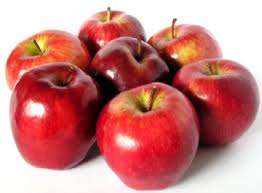 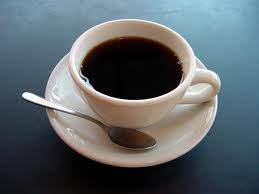 [Speaker Notes: Presented by: Gisela Patricia Cedeño López.]